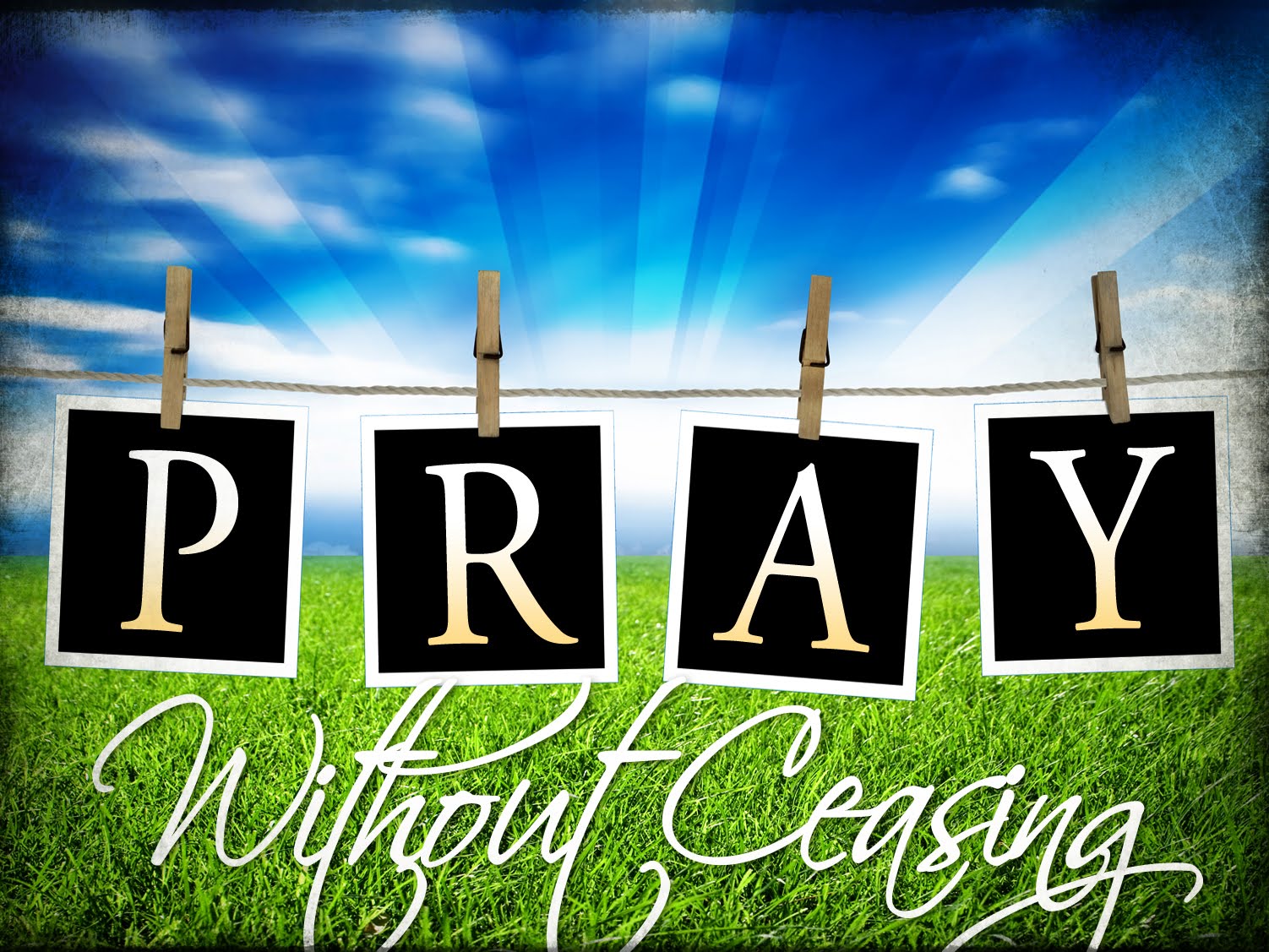 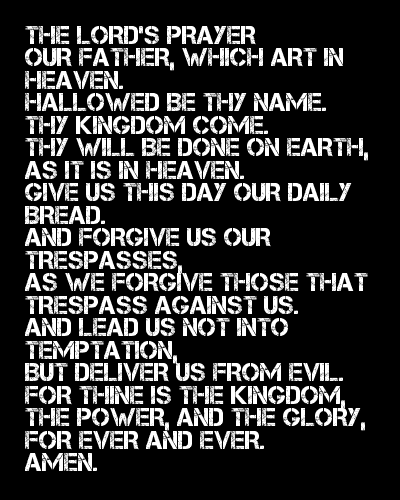 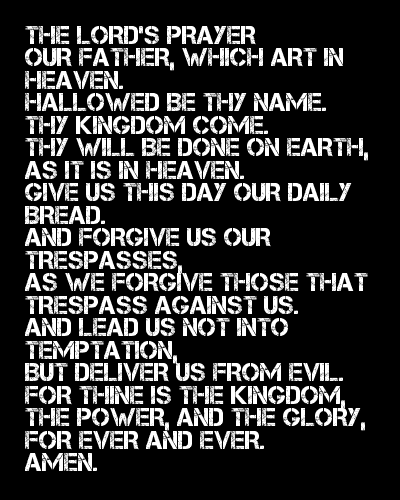 Personal Needs &
Requests
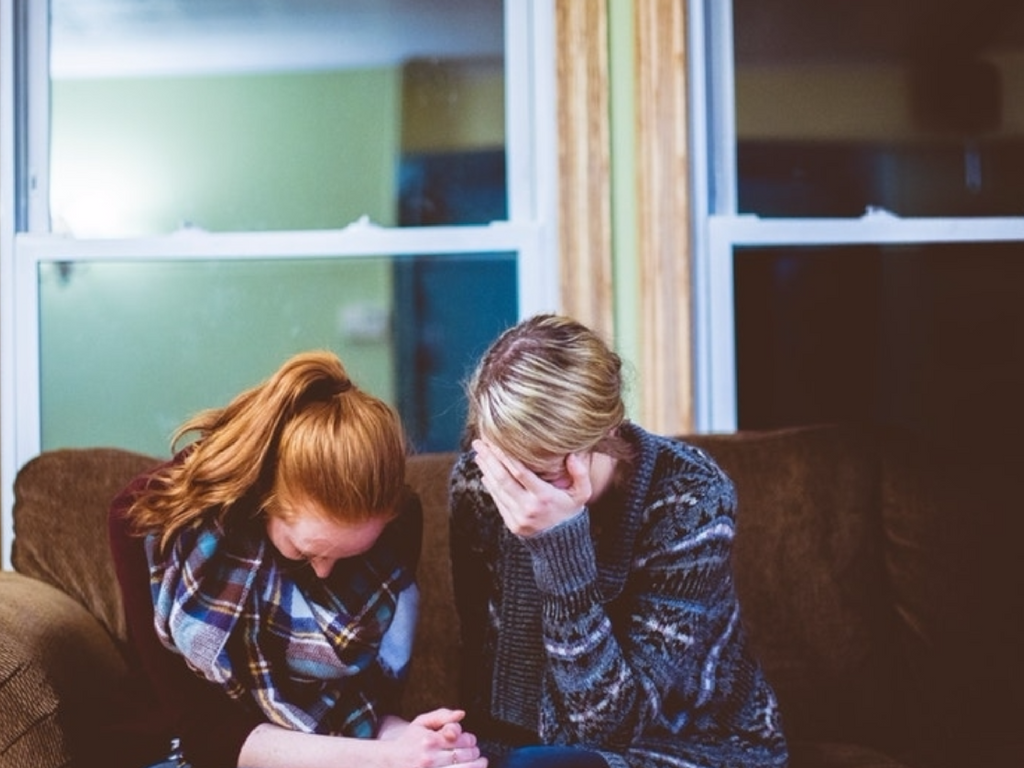 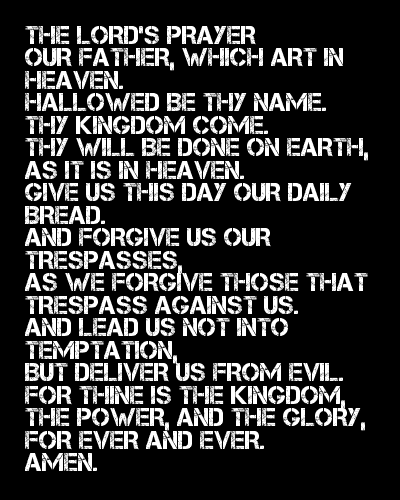 Rejoicing
&
Worship
Rejoicing
&
Worship
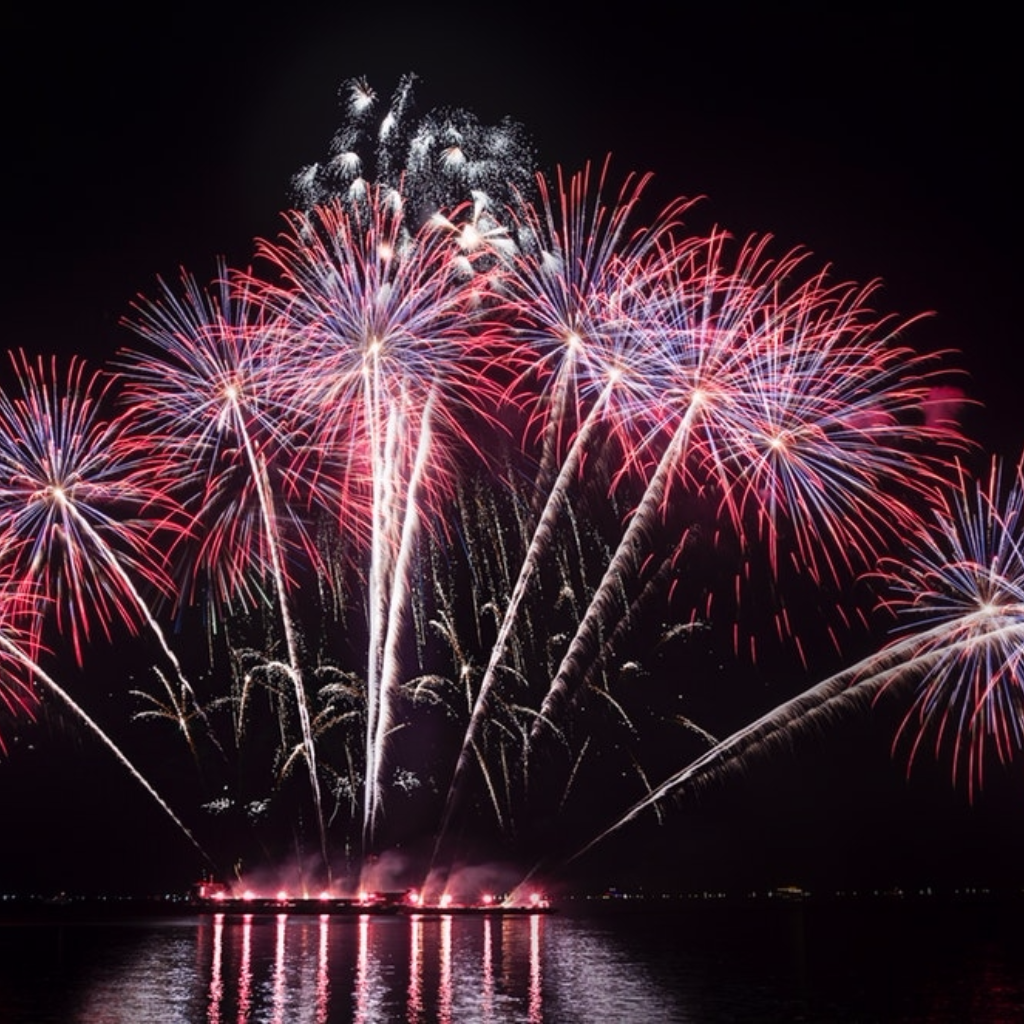 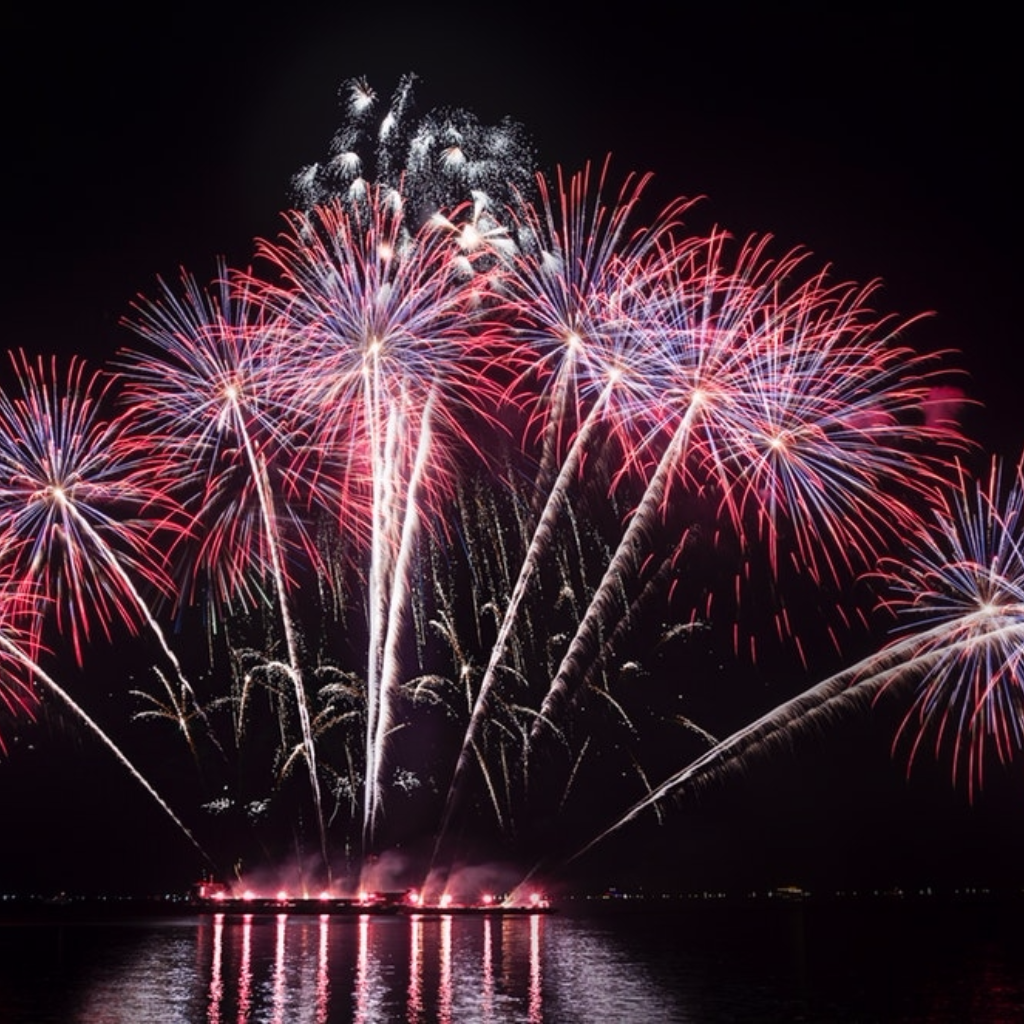 I will bless the Lord at all times; 
His praise shall continually be in my mouth.

My soul makes its boast in the Lord;
Let the humble hear and be glad.

O magnify the Lord with me;
And let us exalt his name together

I sought the Lord, and he answered me
And delivered me from all my fears

-Psalm 34:1-4, NRSV
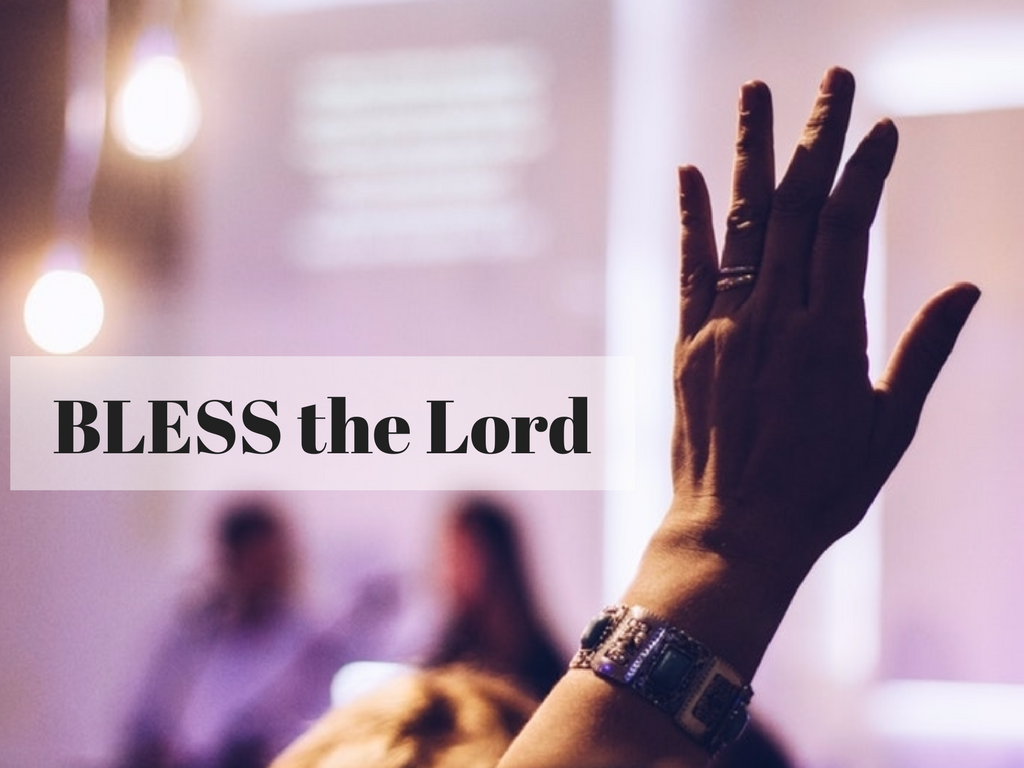 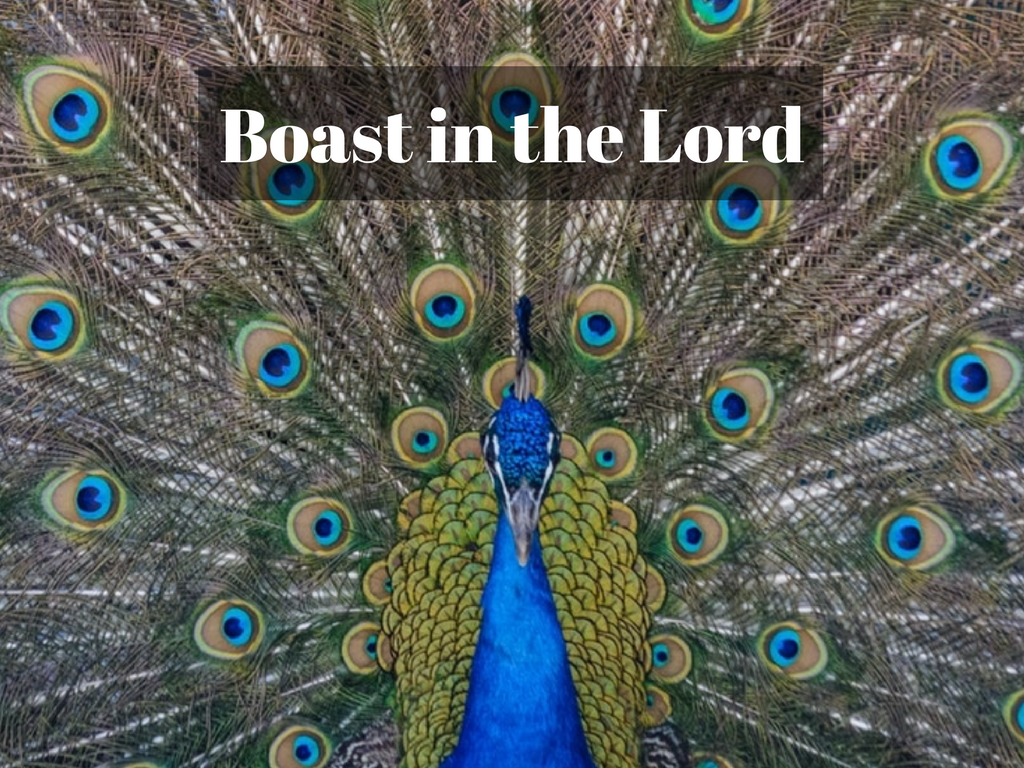 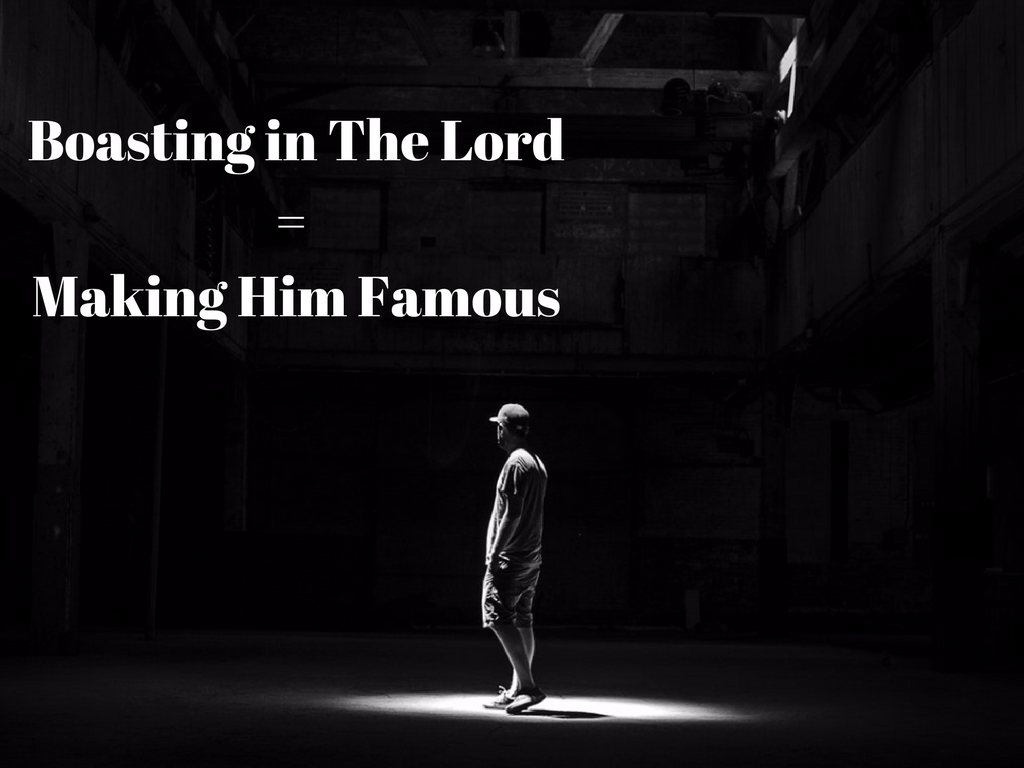 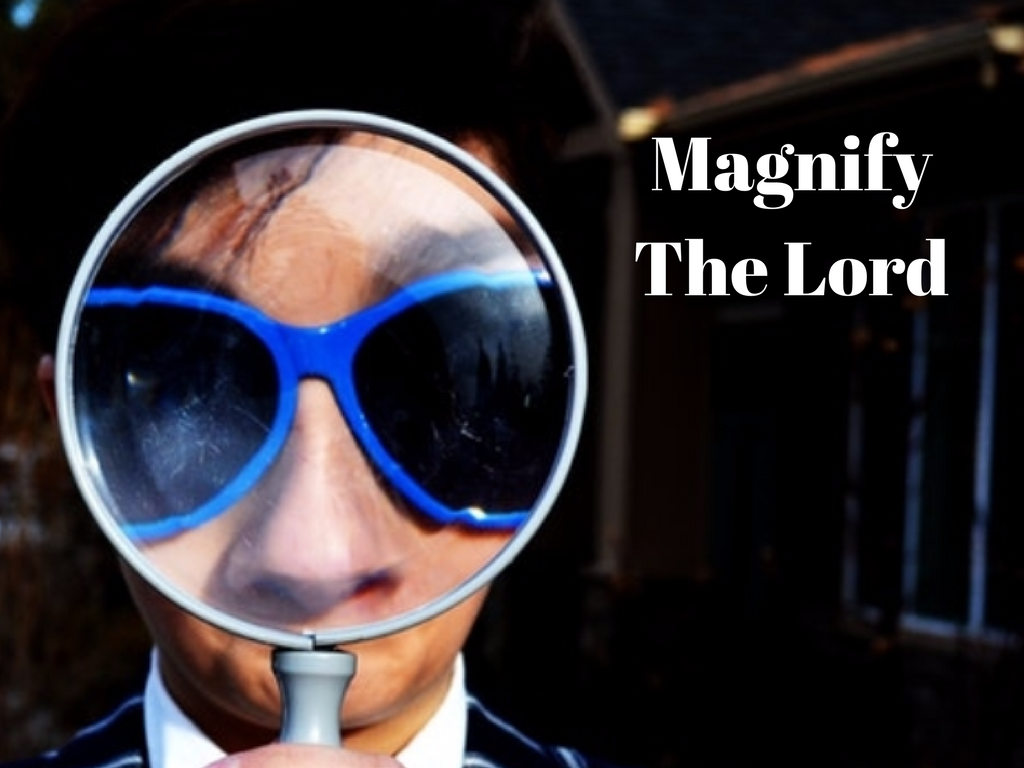 https://youtu.be/6vvNxhlP1jA
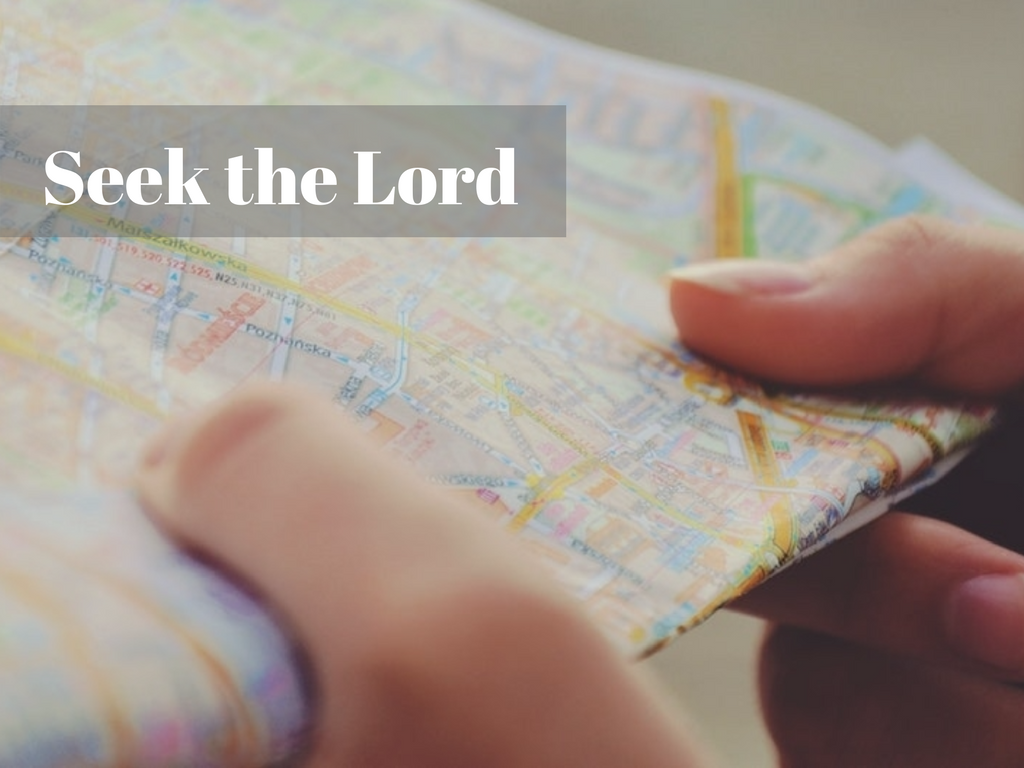